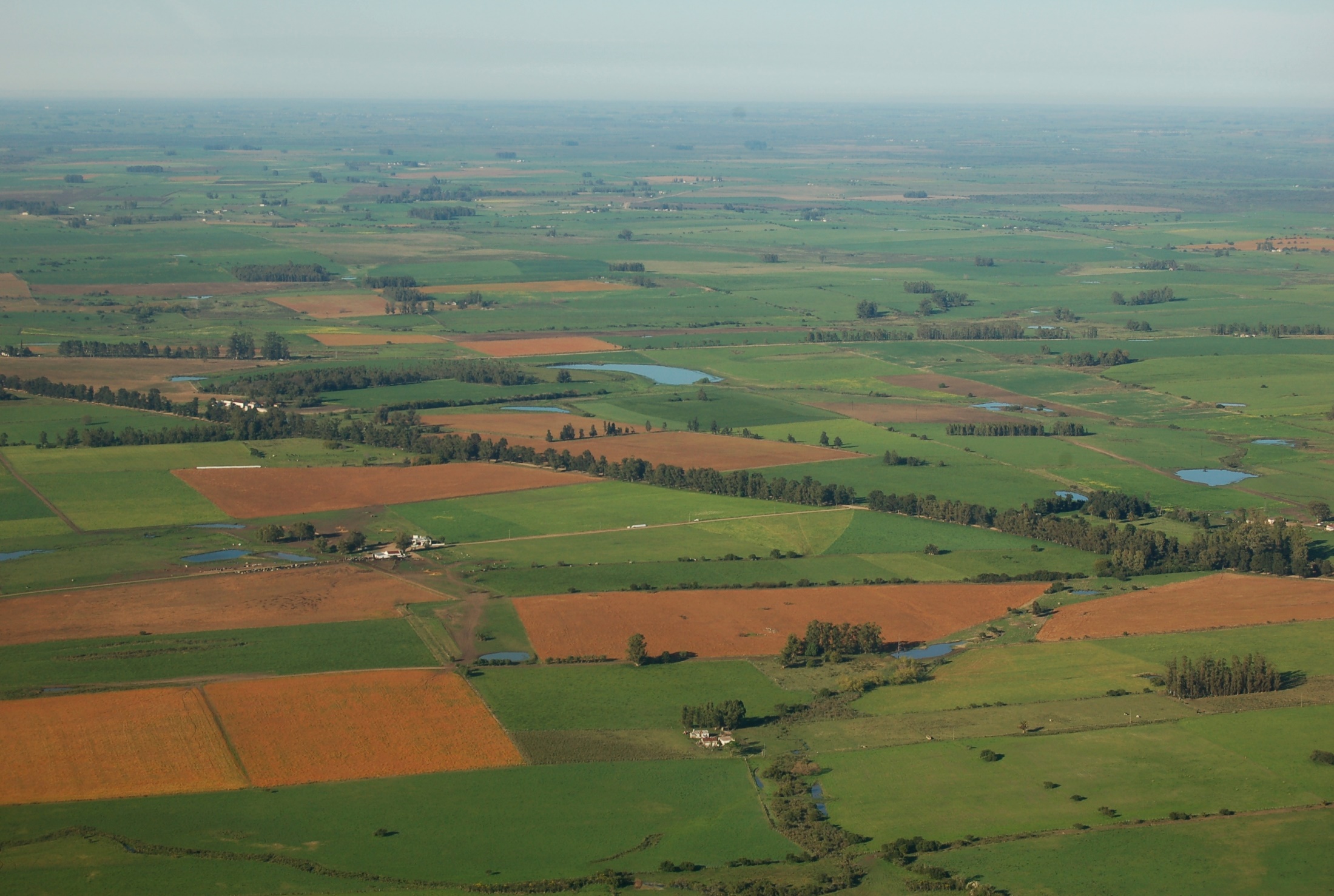 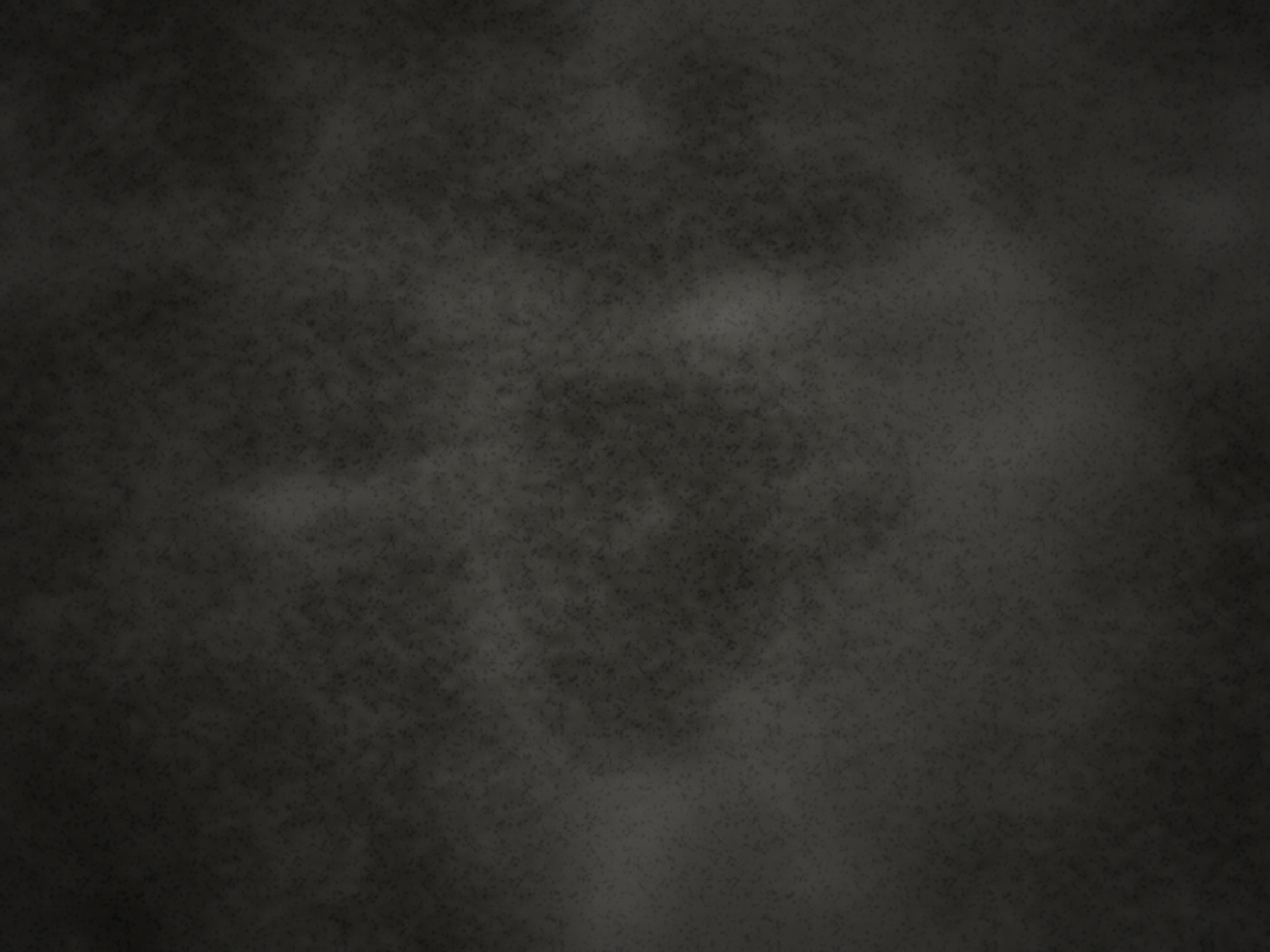 Digital Agriculture in Uruguay
OLC-KPOK KNOWLEDGE EXCHANGE 
ON DIGITAL AGRICULTURE TECHNOLOGY
Seoul, 26-30 August 2019
Amalia Álvarez 
Miguel Sierra 
Julieta Souza
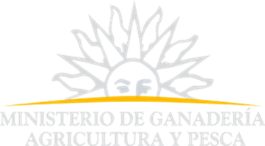 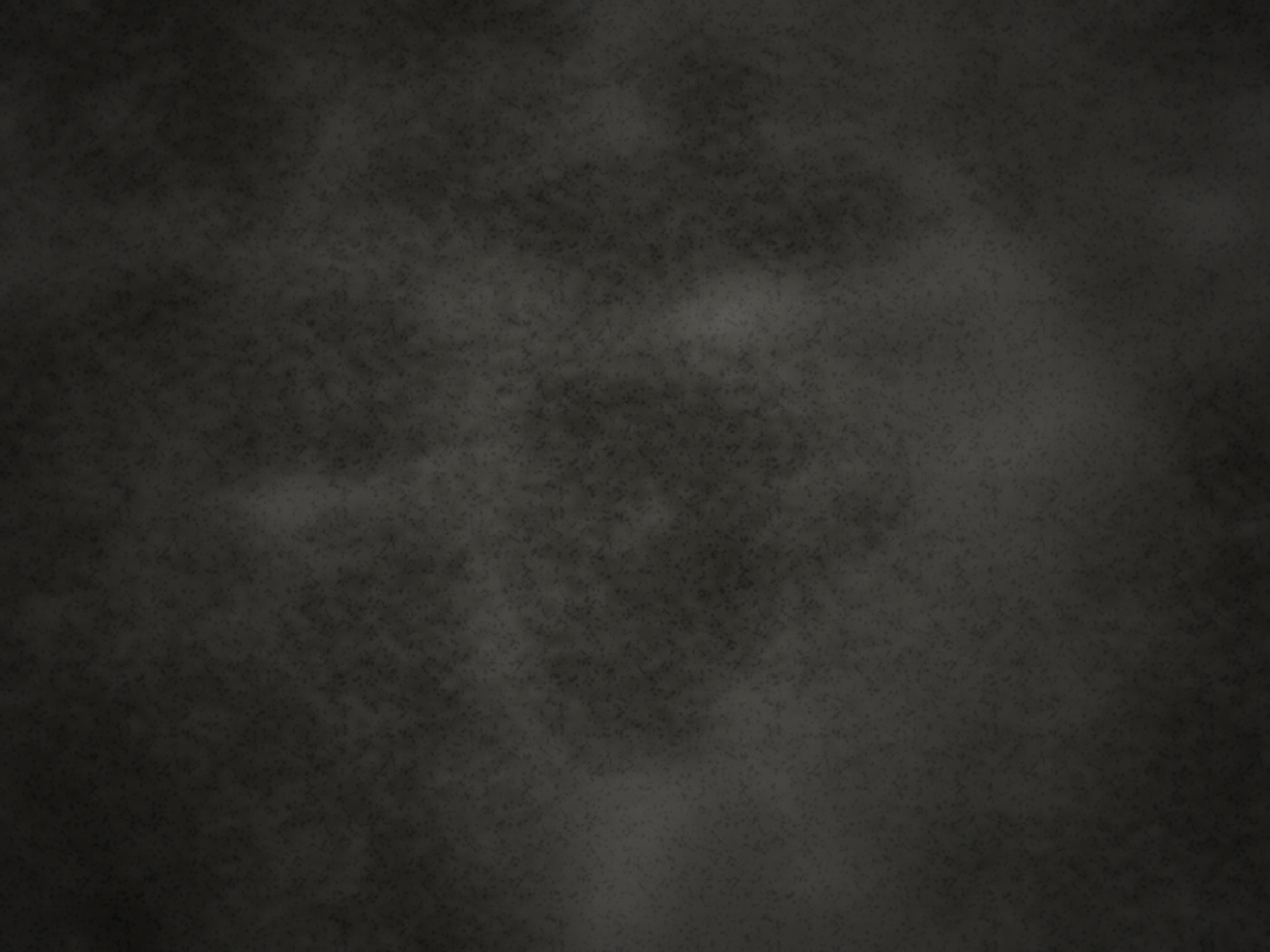 Agenda
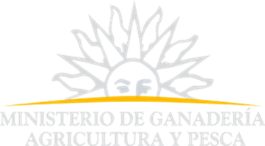 [Speaker Notes: ¡Cuáles son las lecciones aprendidas que podrían ser de interés para otros países?
CONCIENCIA AGROPECUARIA DE LA IMPORTANCIA DEL AGRO
TEMAS
LICENCIA SOCIAL SE ESTÁ REDUCIENDO
GOBERNANZA, SE REQUIERA INTER E INTRA INSTITUCIONAL
INFO FUENTE DE PODER YCOMPARTIMENTACIO, Y TRABJAR SEGURIDAD DE LA INFORMACIÓN
ES CLAVE INVOLUCRAR ORGANIZACIONES Y TÉCNICOS 
COLABORAR EN EL DISEÑO, GANAR Y GANAR.
CONFIAR Y RETROALIMENTAR CON LOS TÉCNICOS]
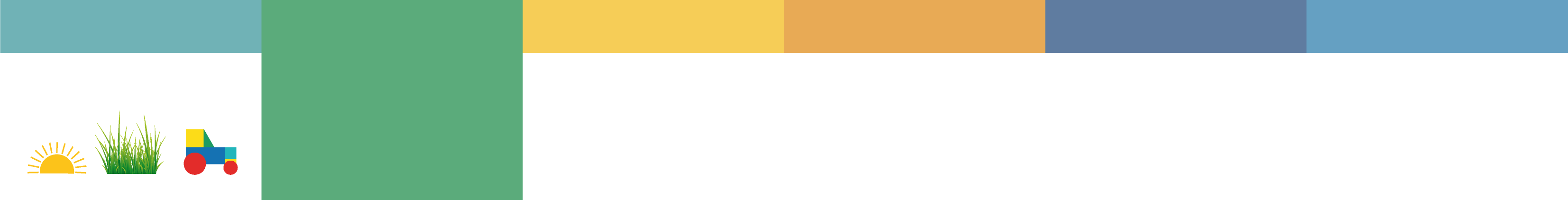 SMART AGRICULTURE
Uruguayan challenges
Sustainability
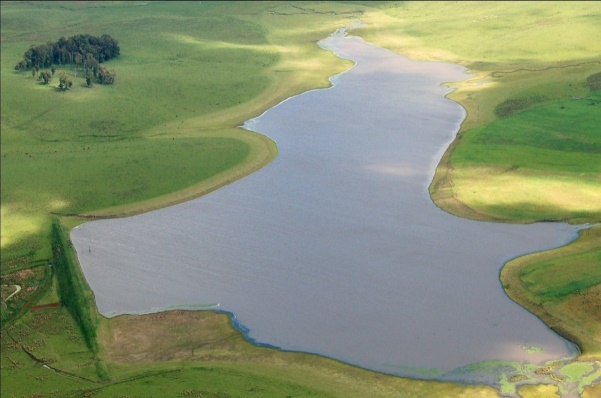 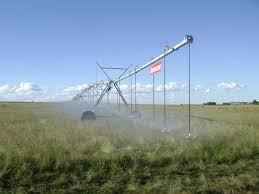 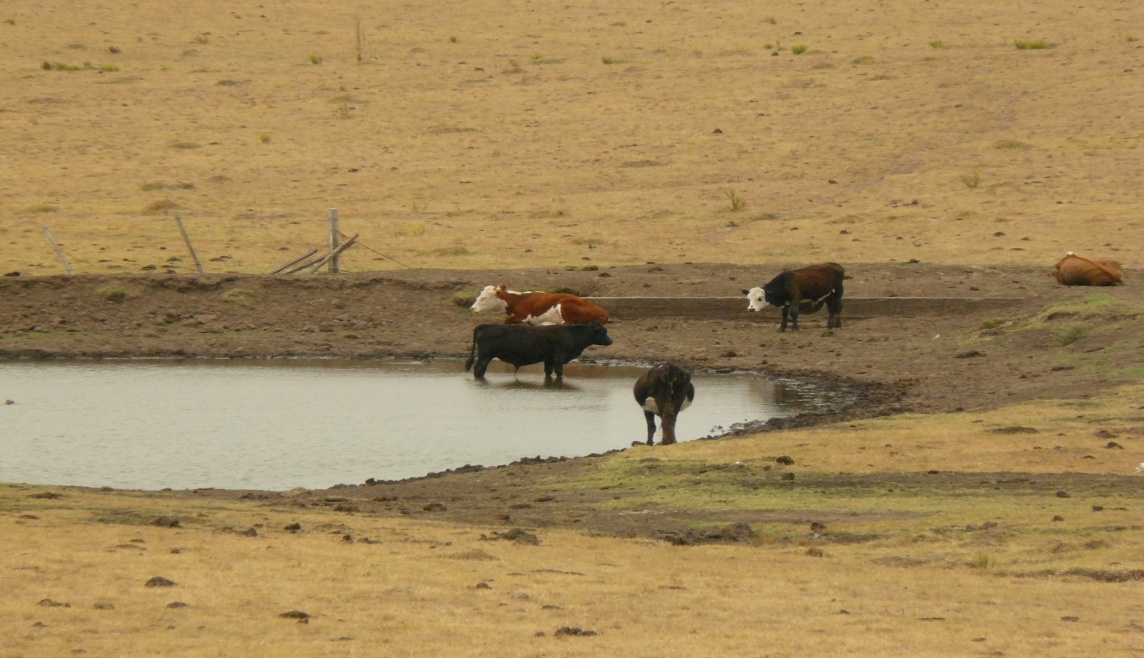 Safety Food
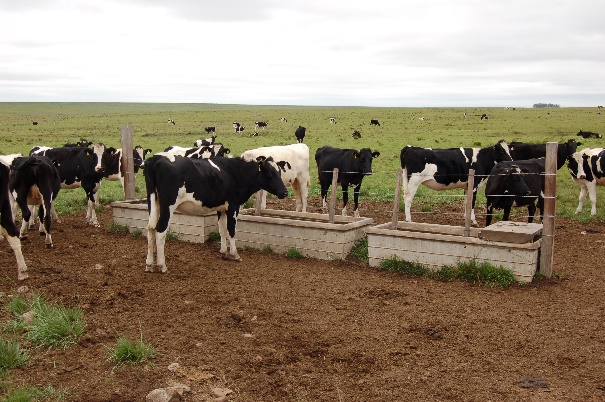 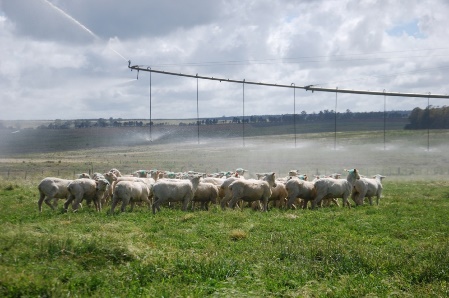 Protection from climate change
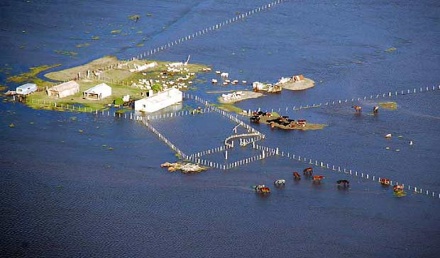 Efficient use of natural resources
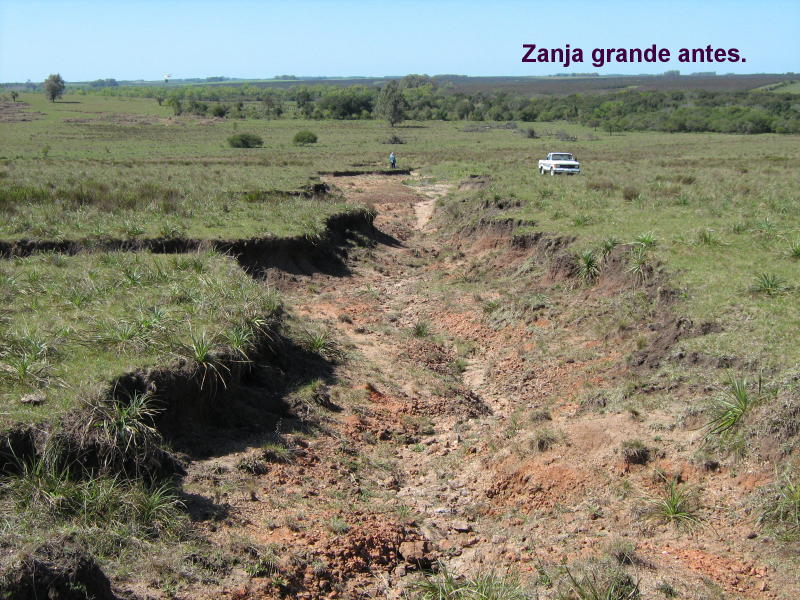 Agri-biodiversity
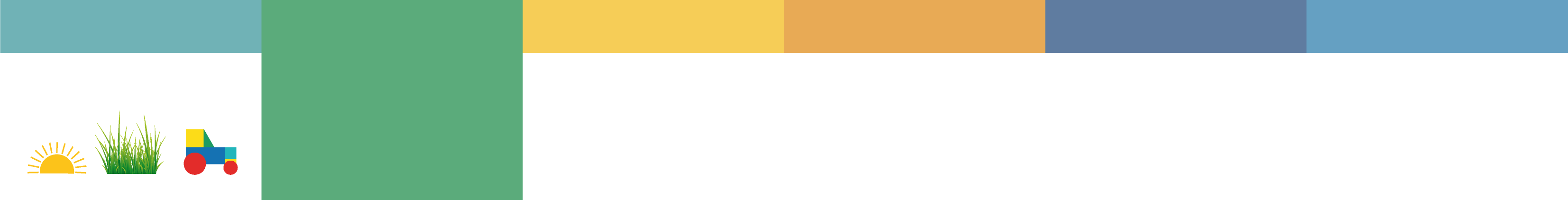 SMART AGRICULTURE
Digital Agricultural in Uruguay
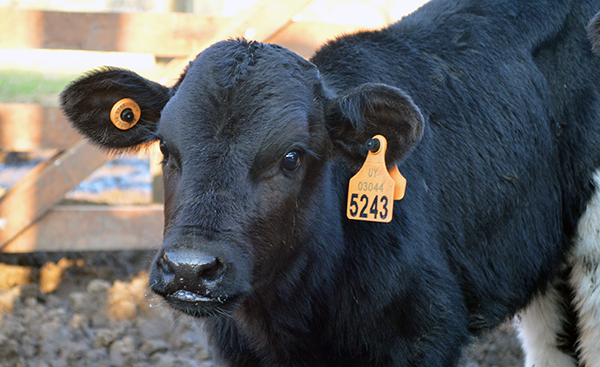 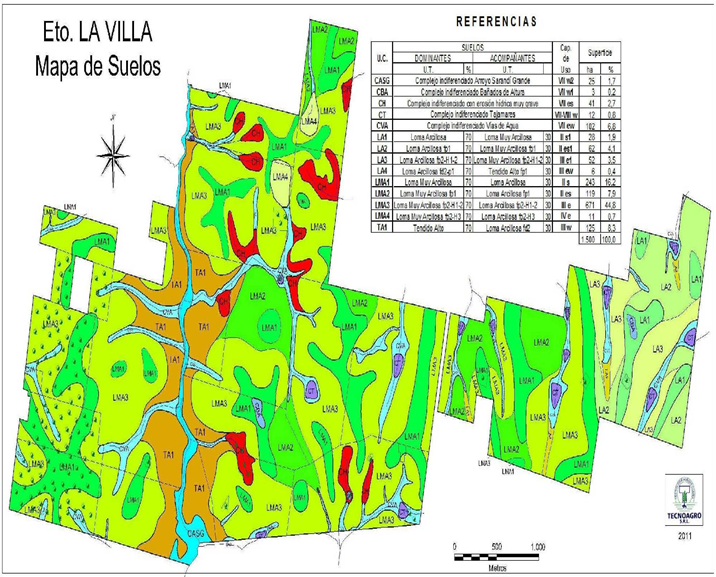 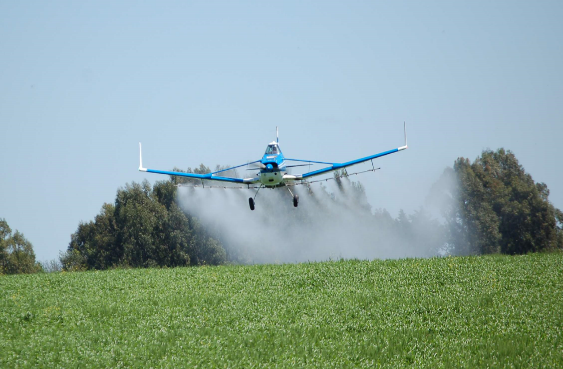 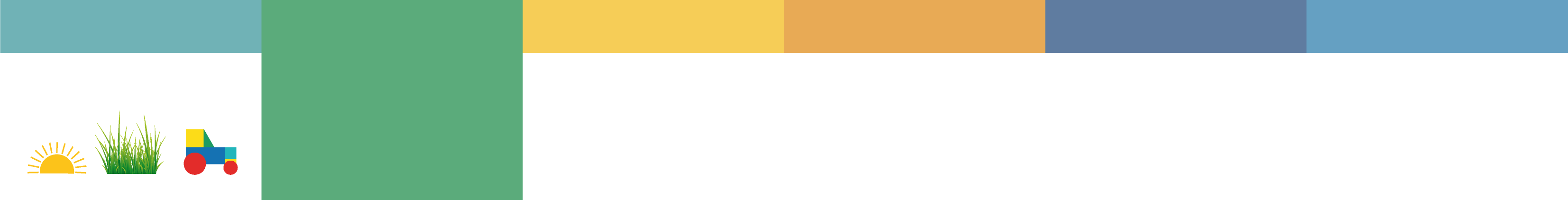 SMART AGRICULTURE
Satellital control of Agrochemical Application
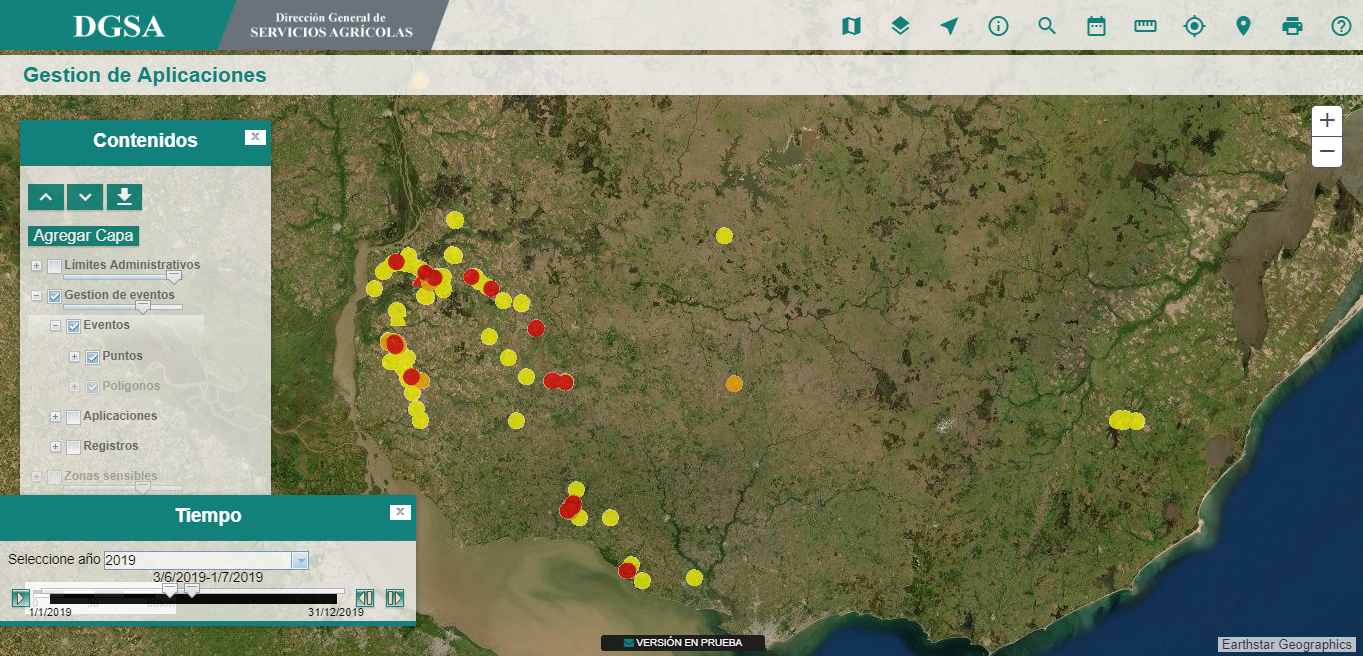 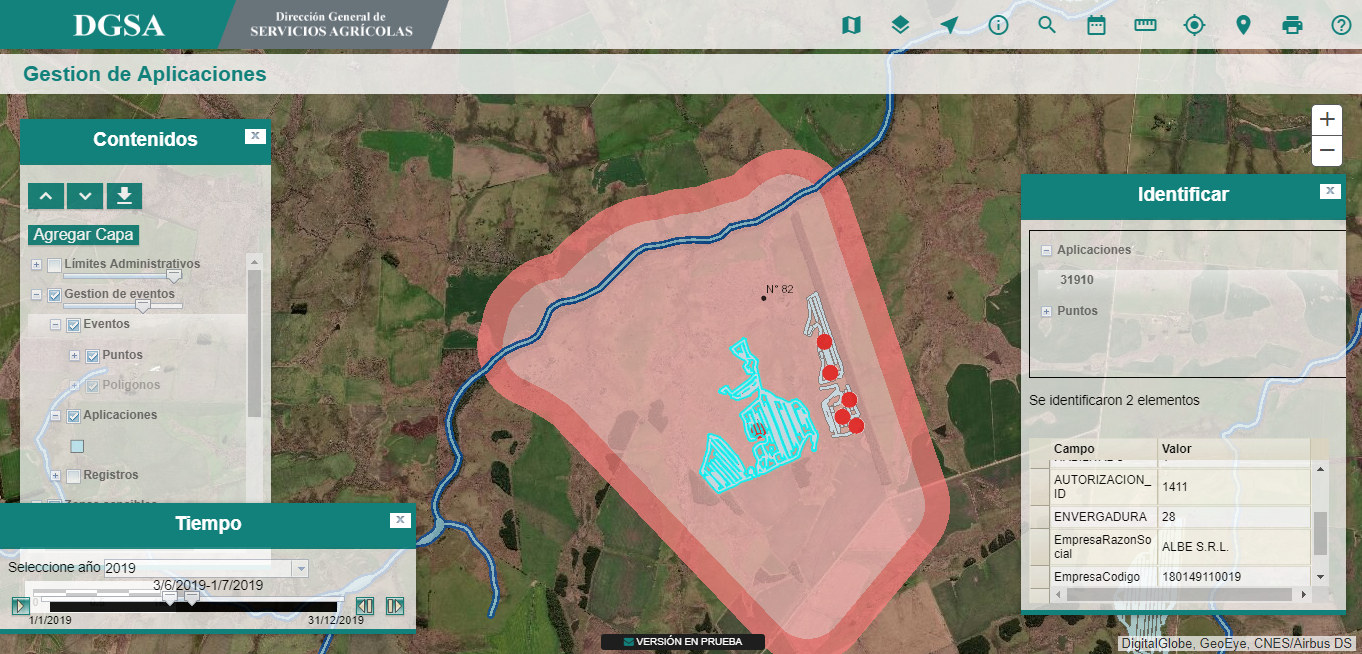 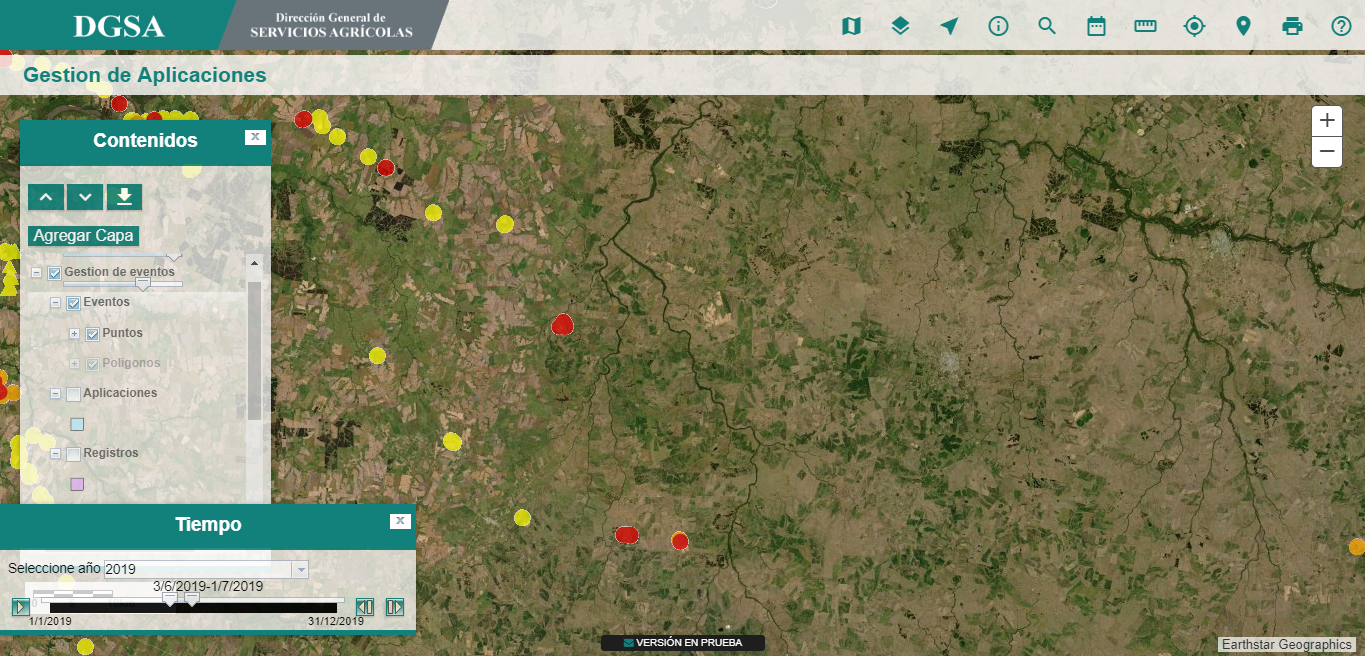 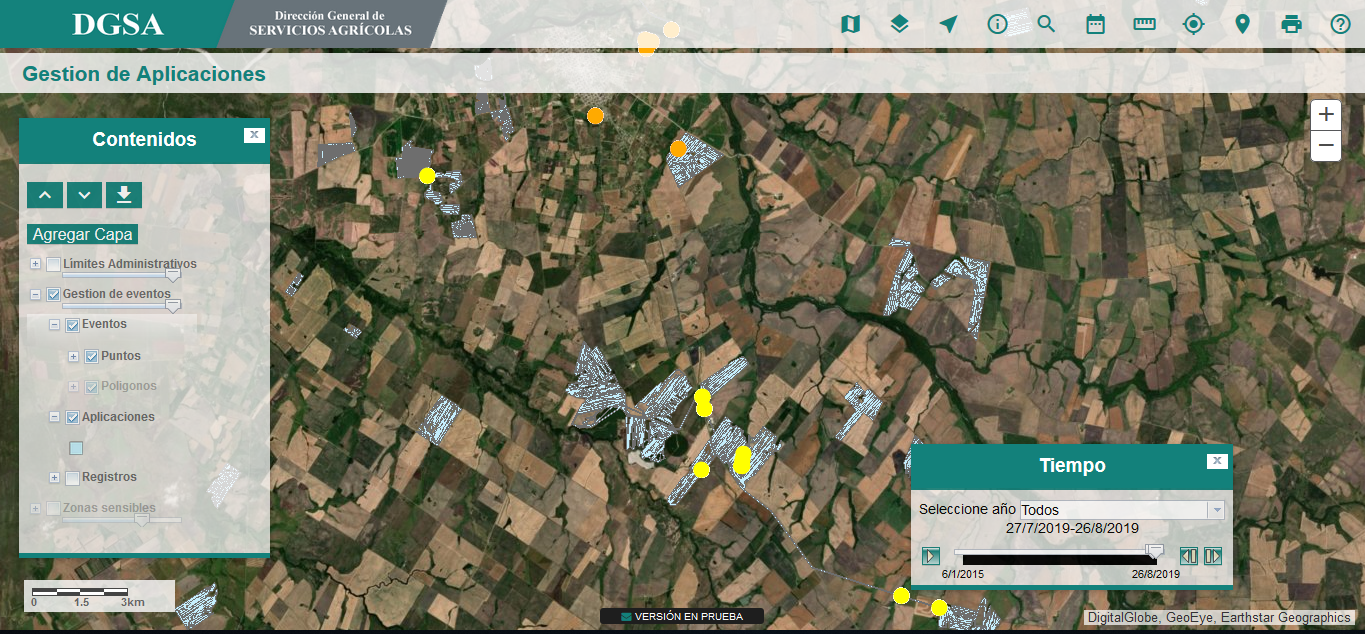 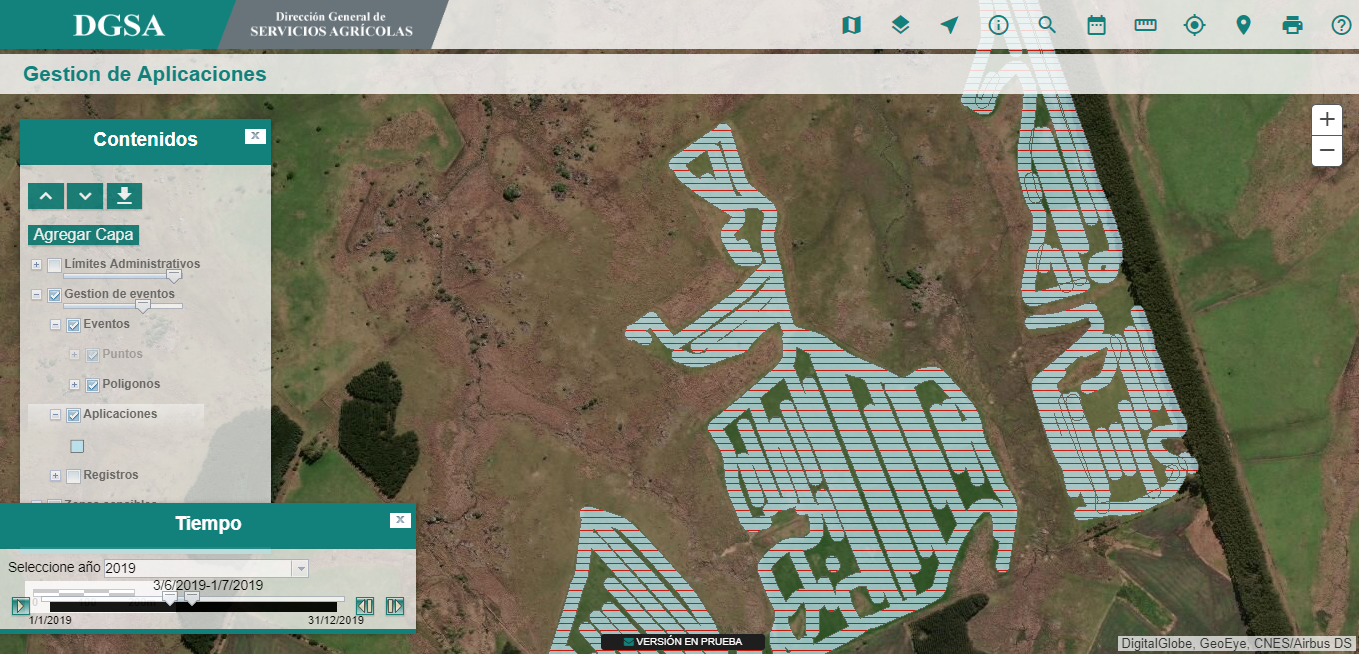 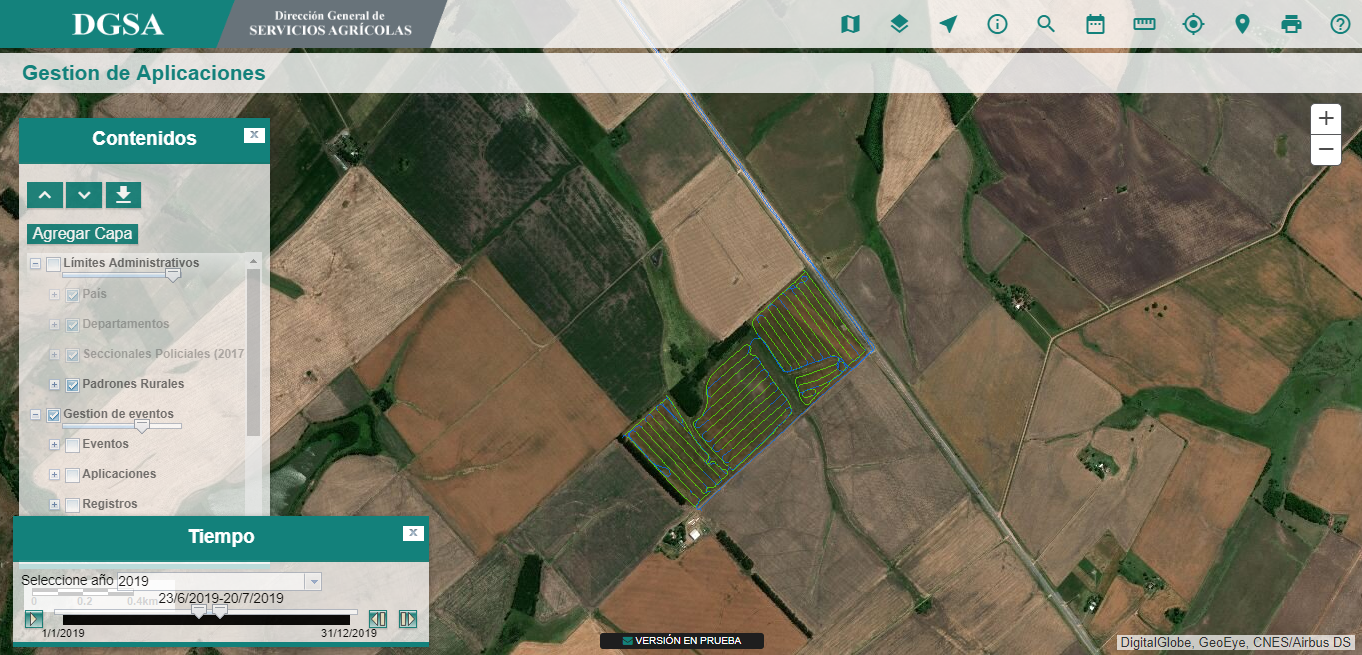 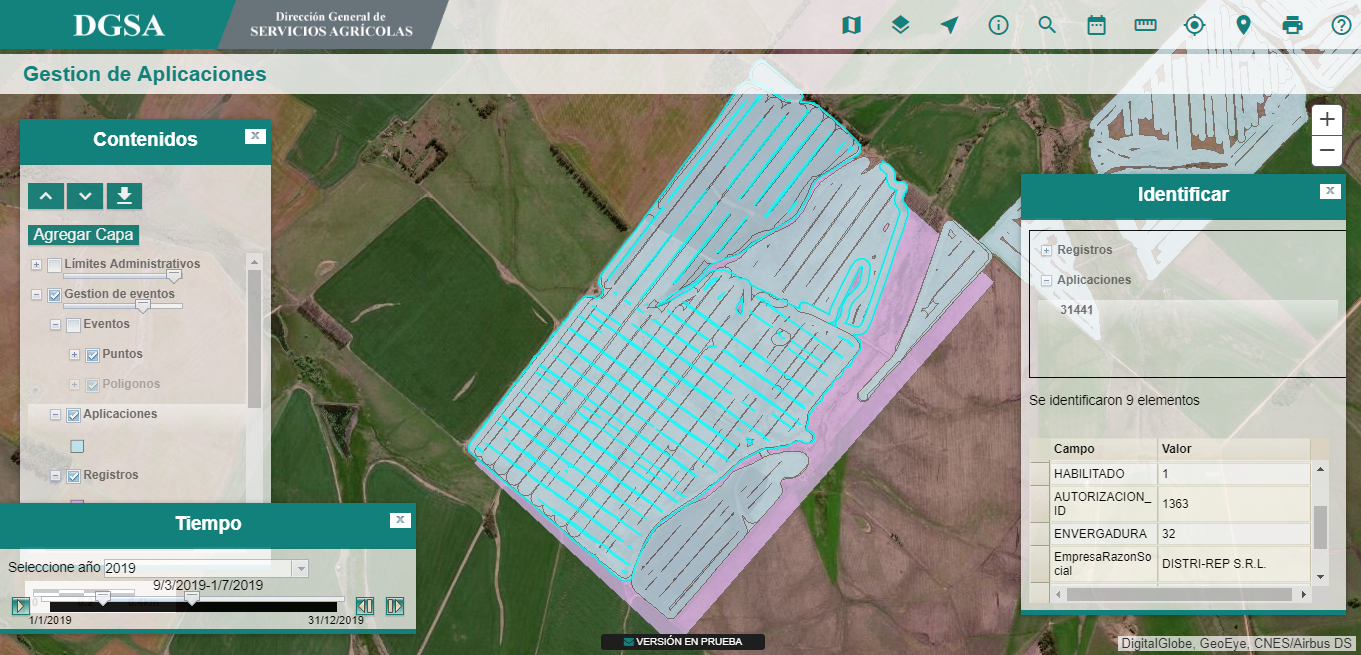 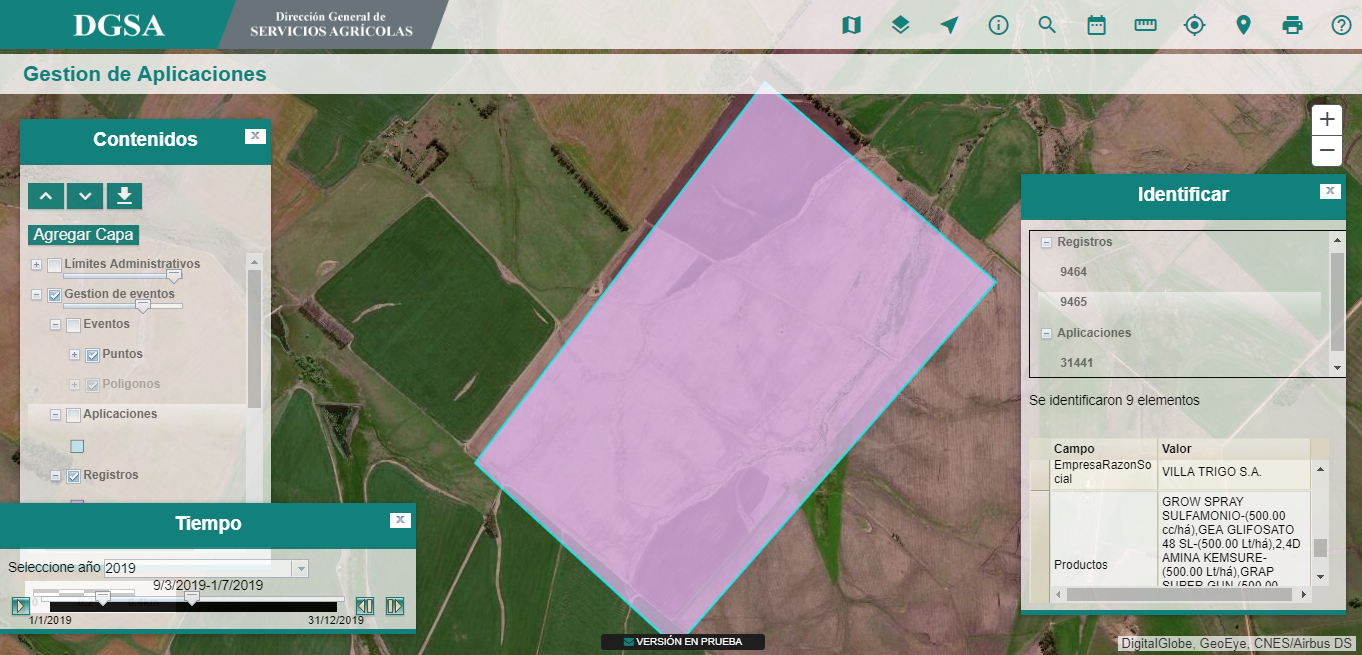 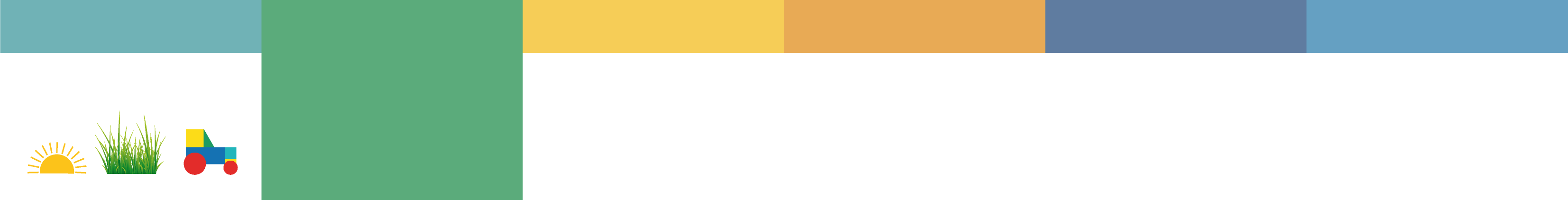 SMART AGRICULTURE
Satellital control of Agrochemical Application
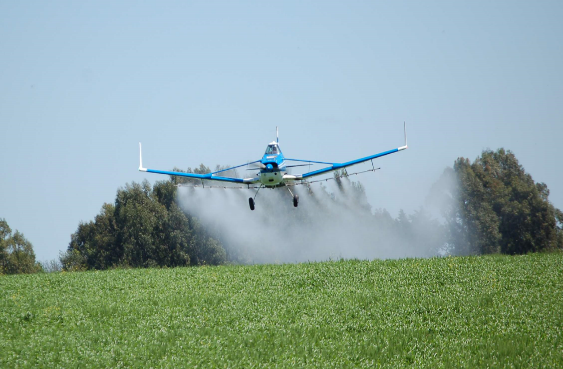 Service provider
Service provider
Service provider
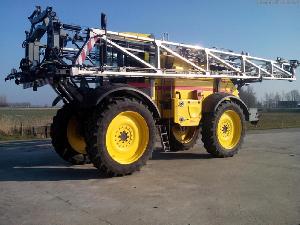 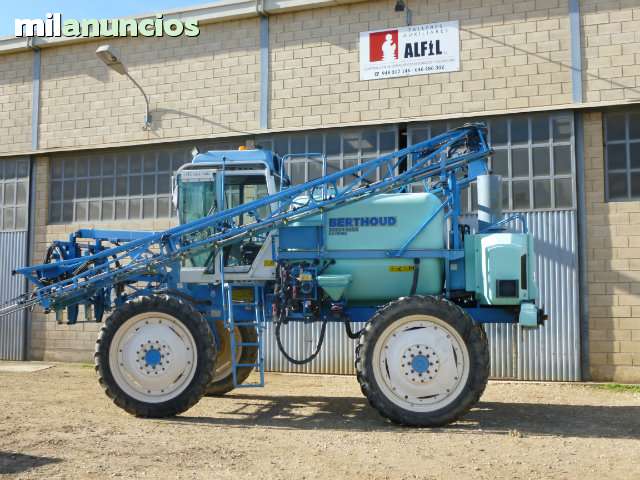 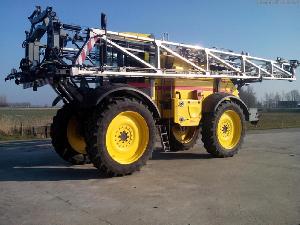 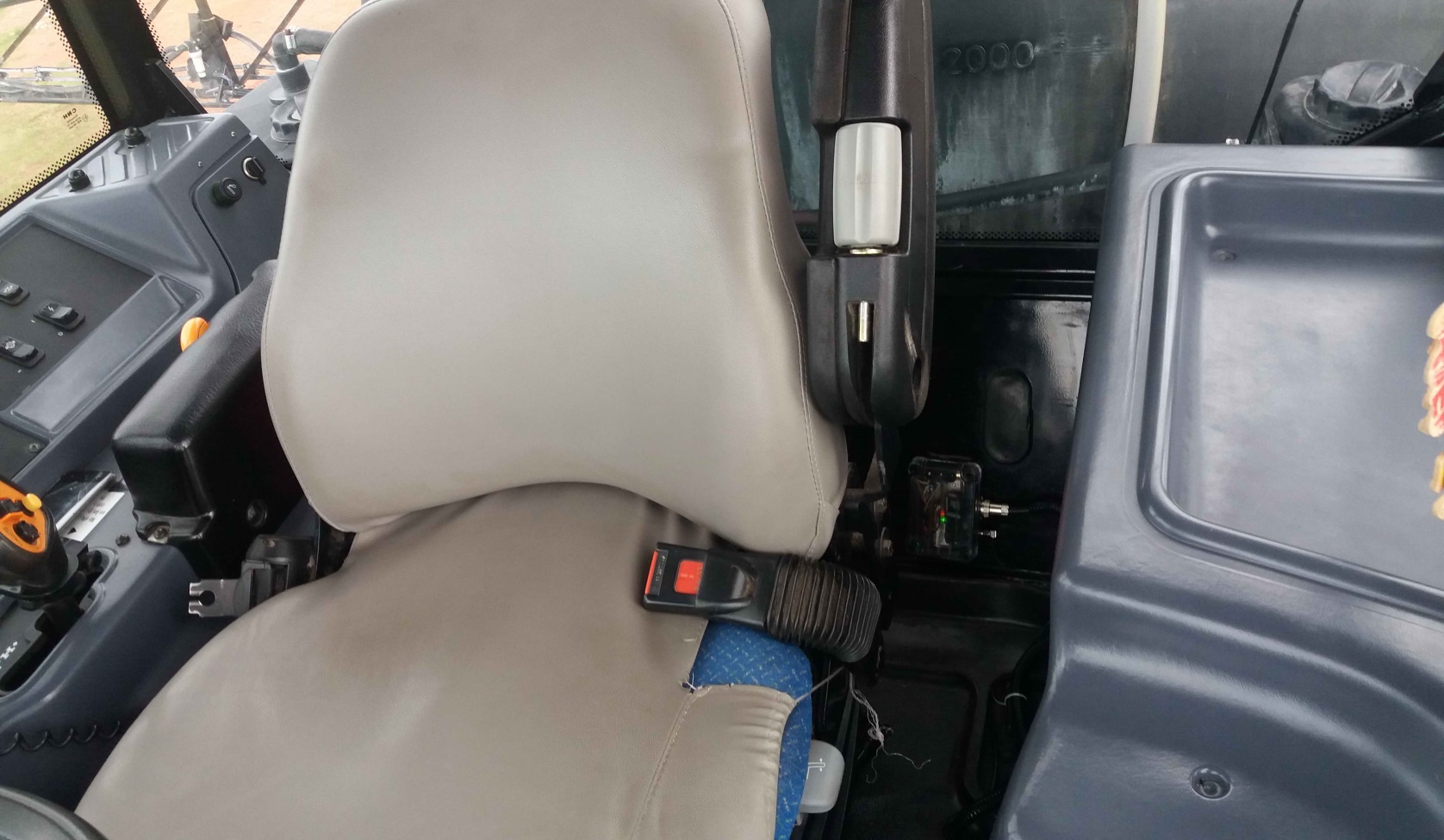 GPS data
Application: Yes/No
Feedback
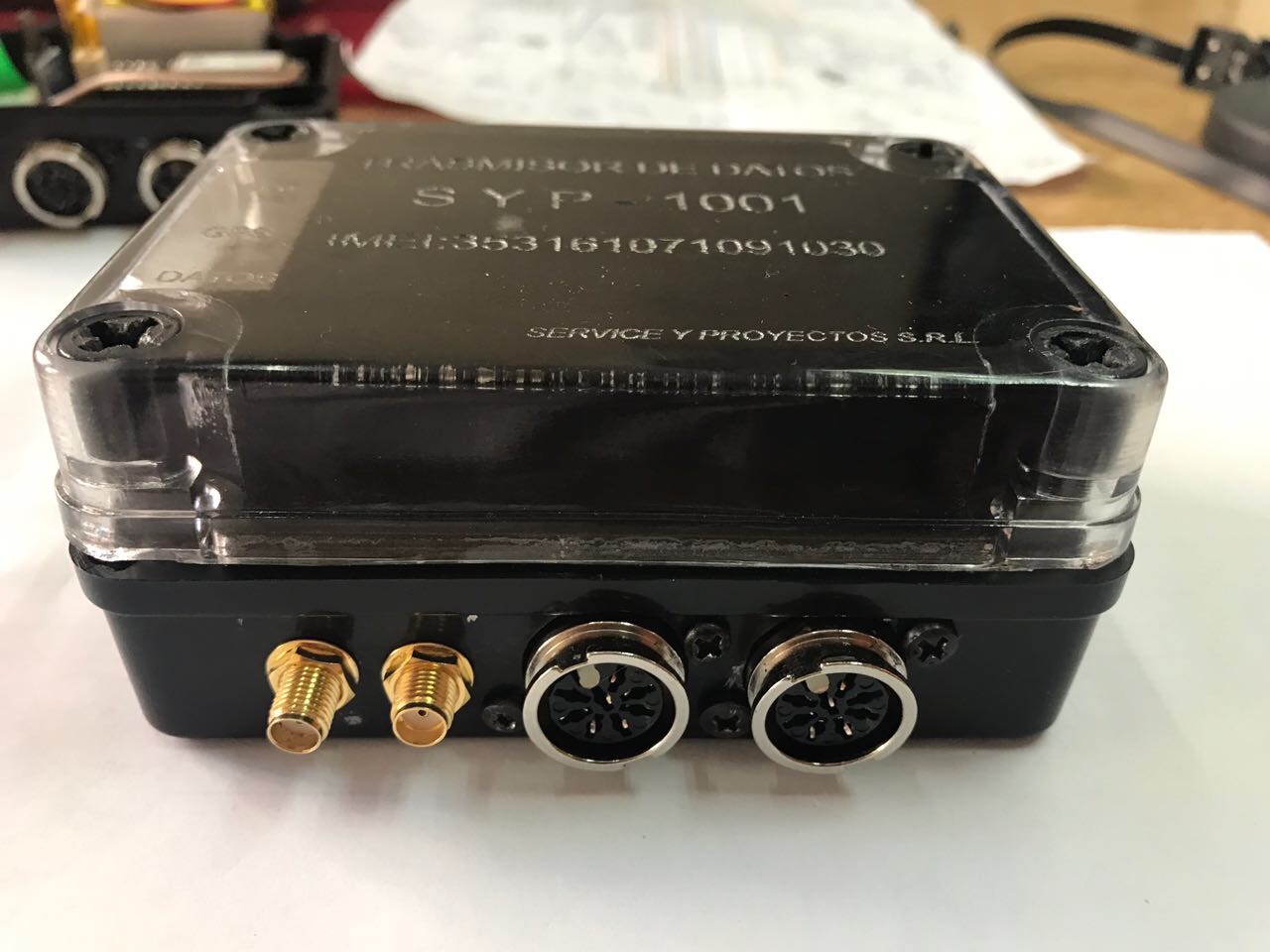 Monitor center
Registration of applications
Compliance Control
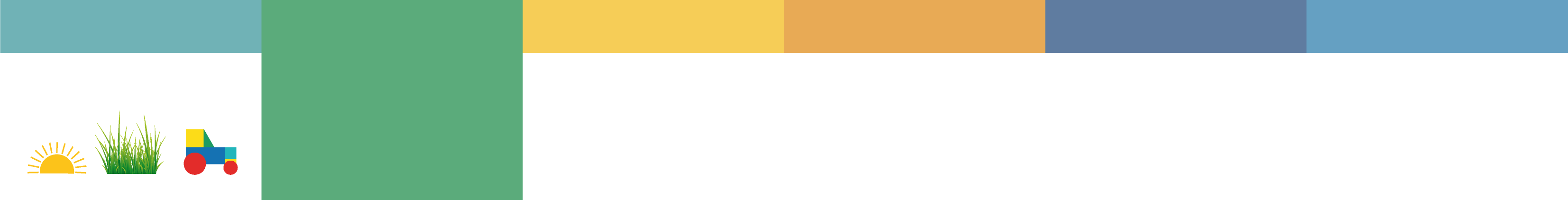 SMART AGRICULTURE
Next steps
Scale nation wide
Integration with Soil Use and Management Plans
Traceability
Blockchain challenge
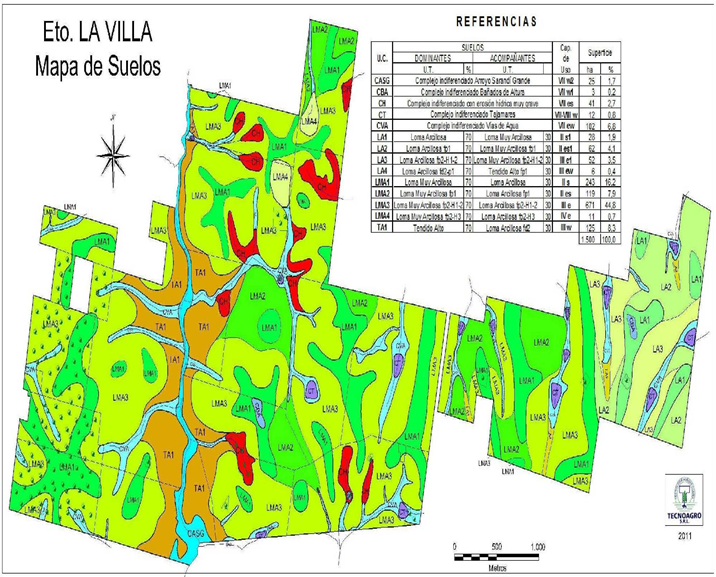 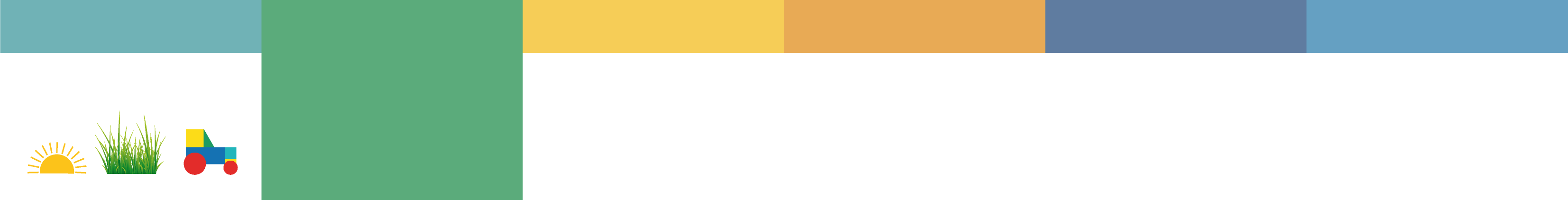 URUGUAY
AGROINTELIGENTE
Crops value chain - Traceability
Crops
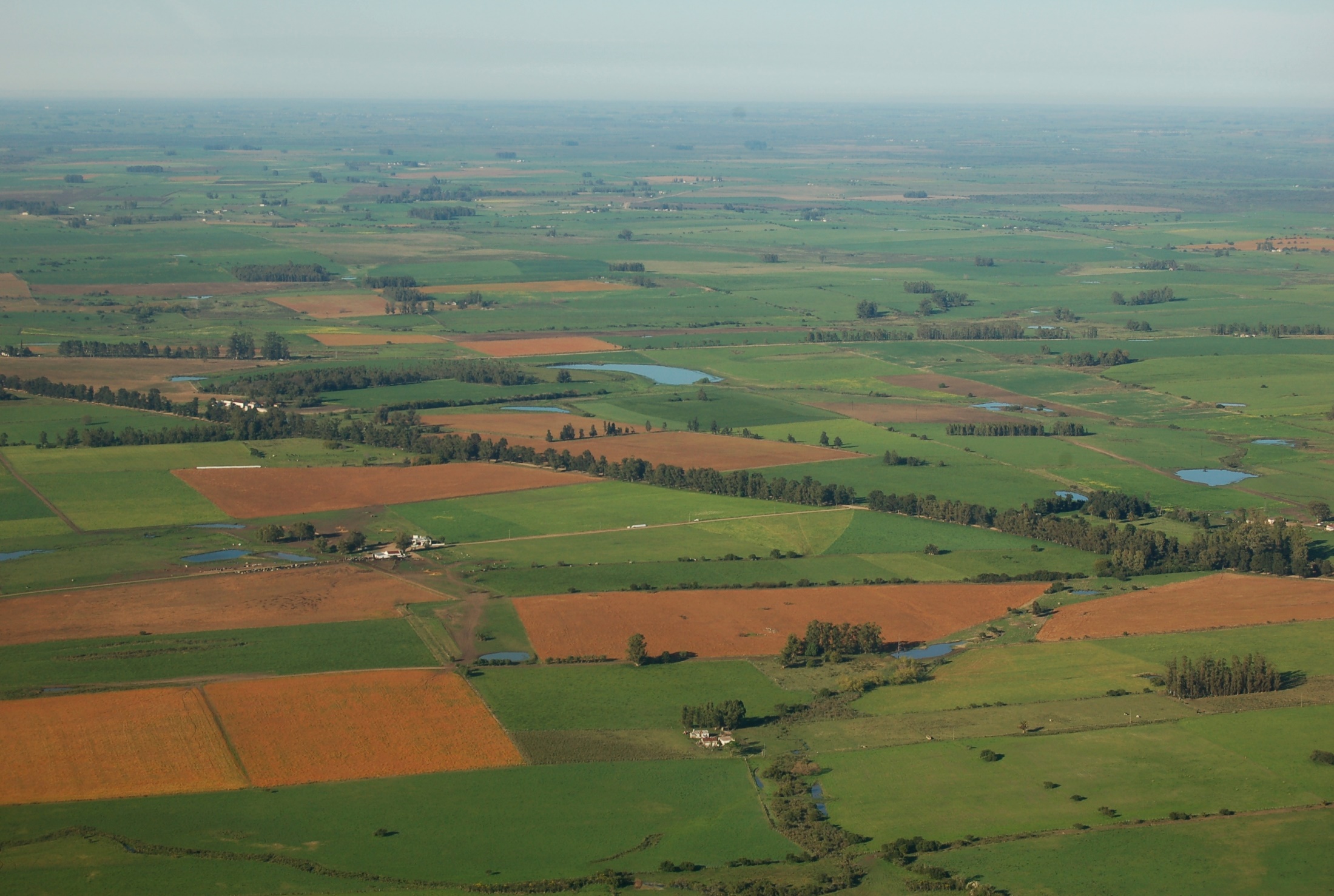 Safety Food
Sustainability
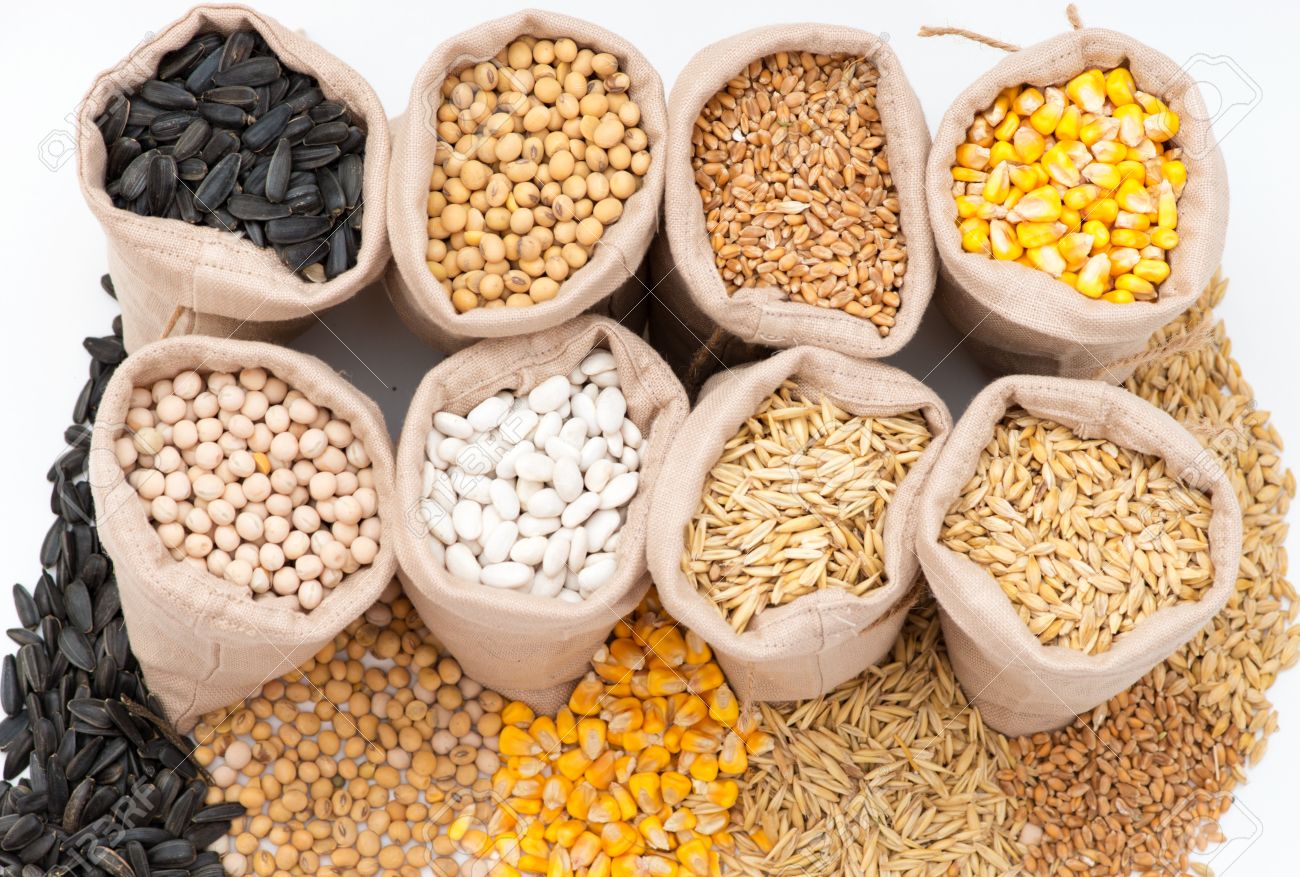 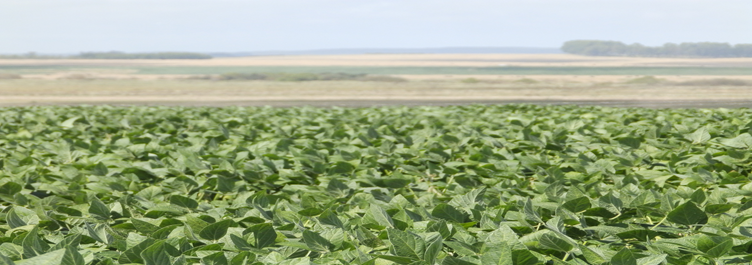 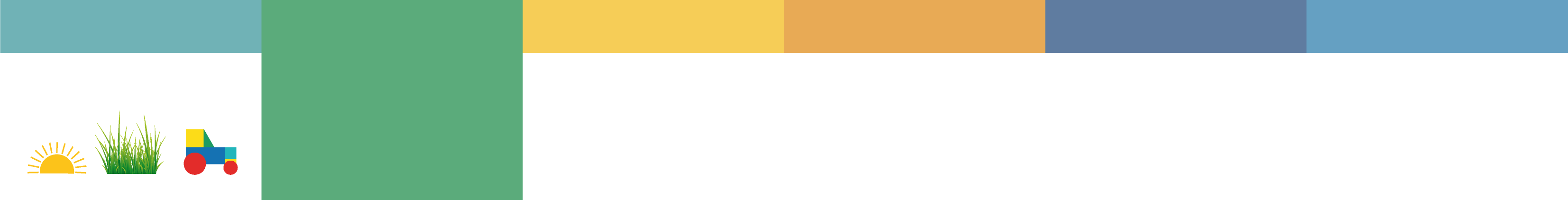 URUGUAY
AGROINTELIGENTE
Crops value chain – Traceability
Professional advice
Satellital control of Agrochemical Application
Crops
Safety Food
Sustainability
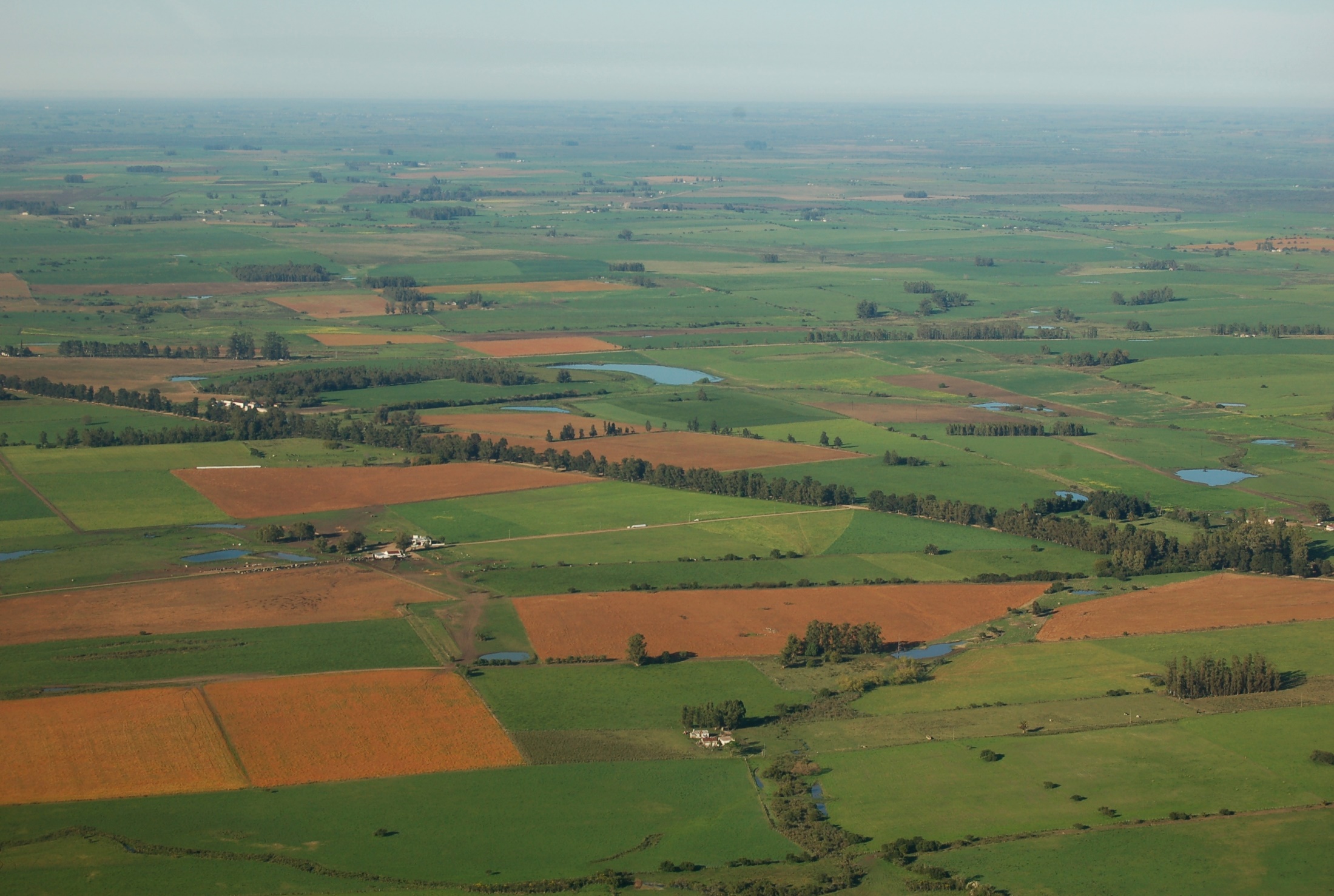 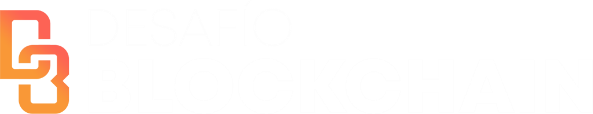 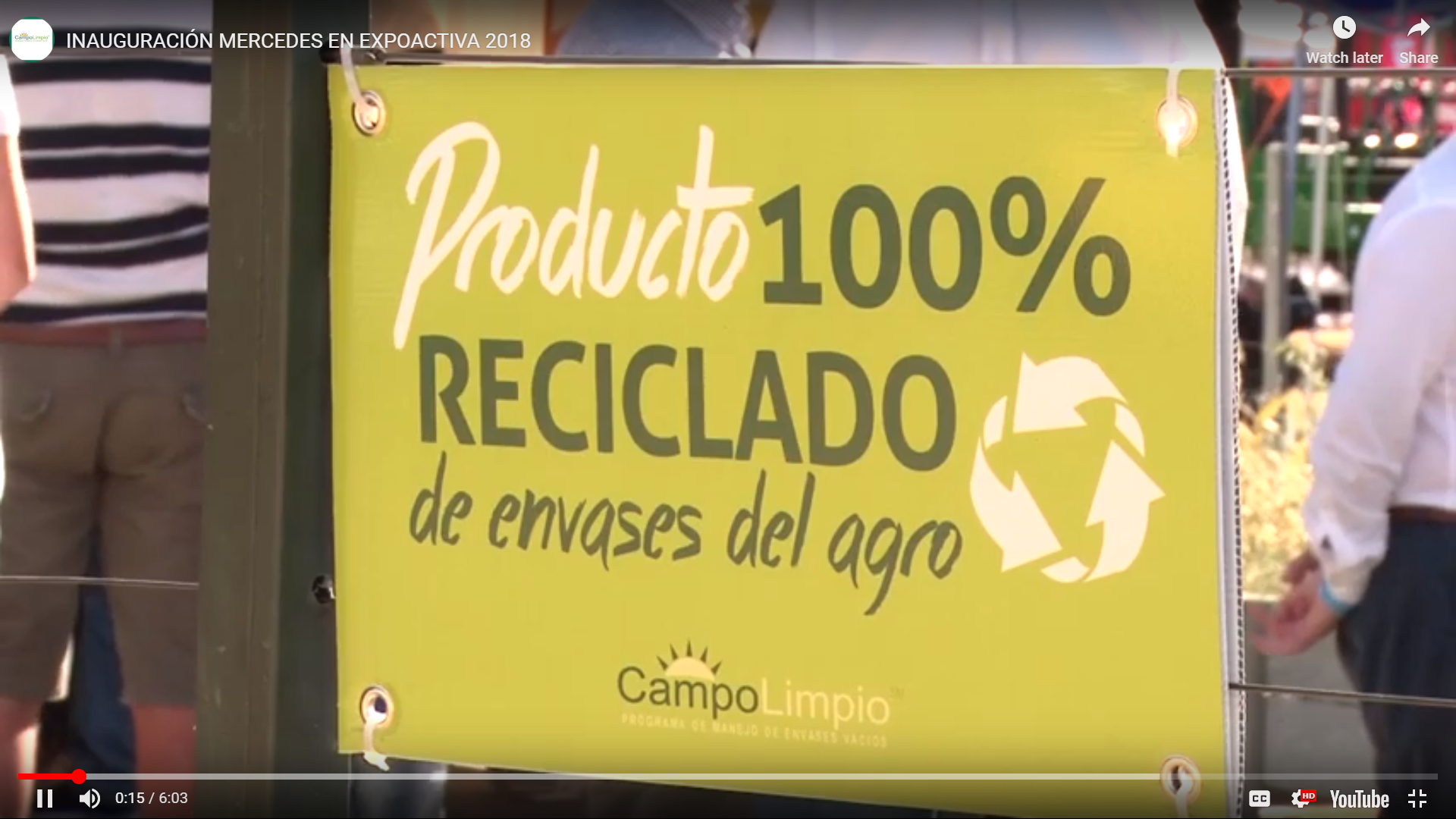 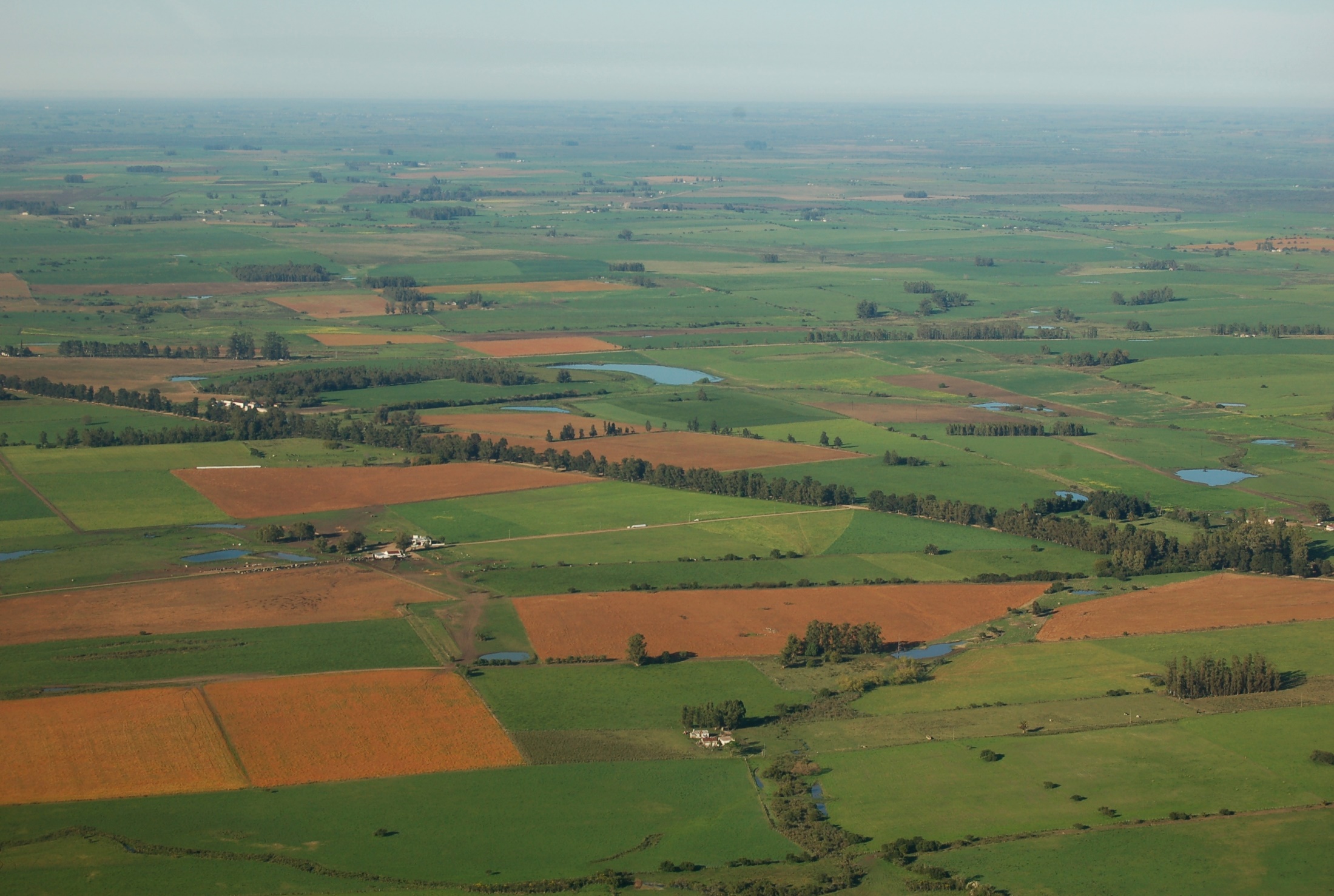 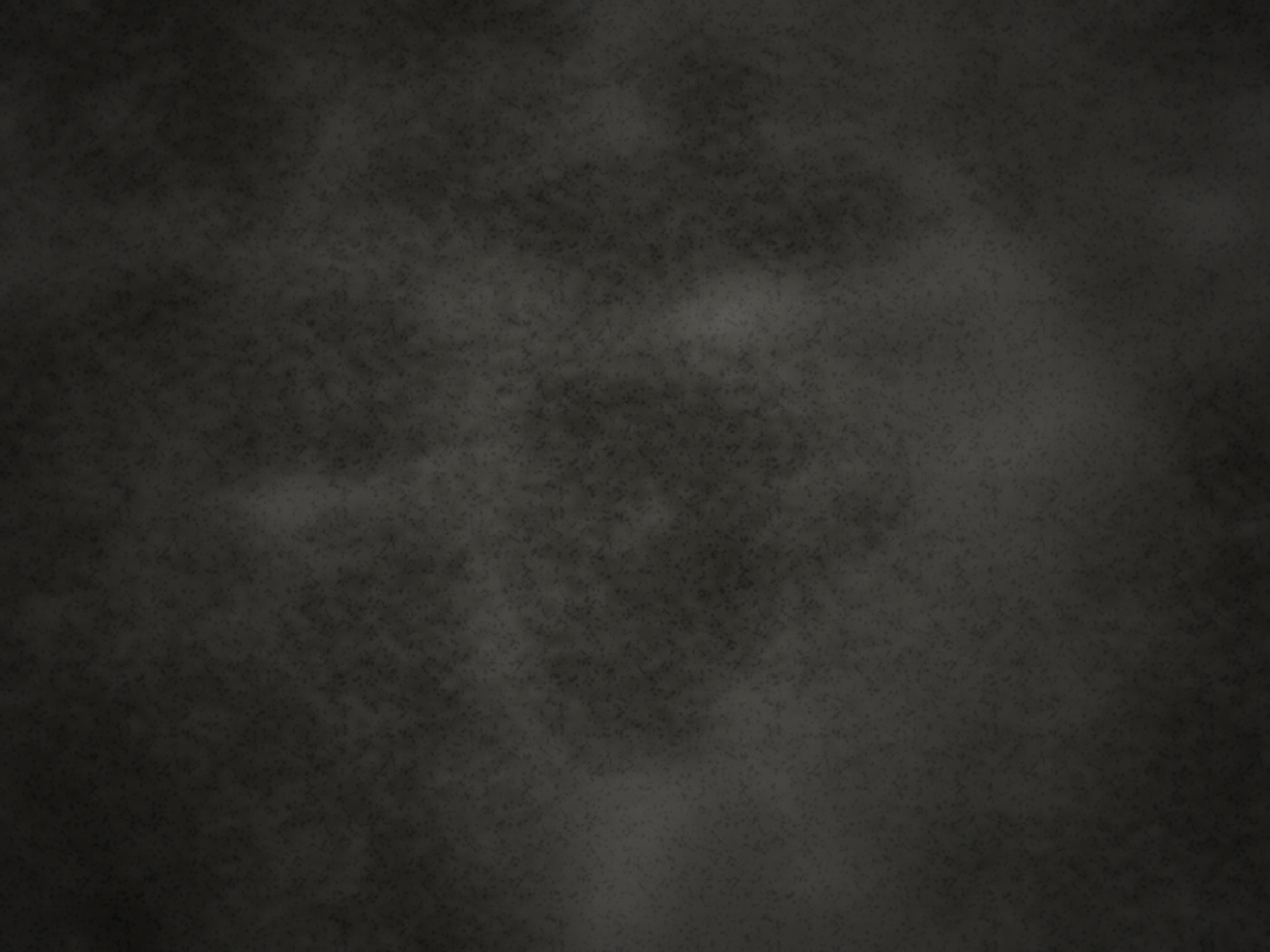 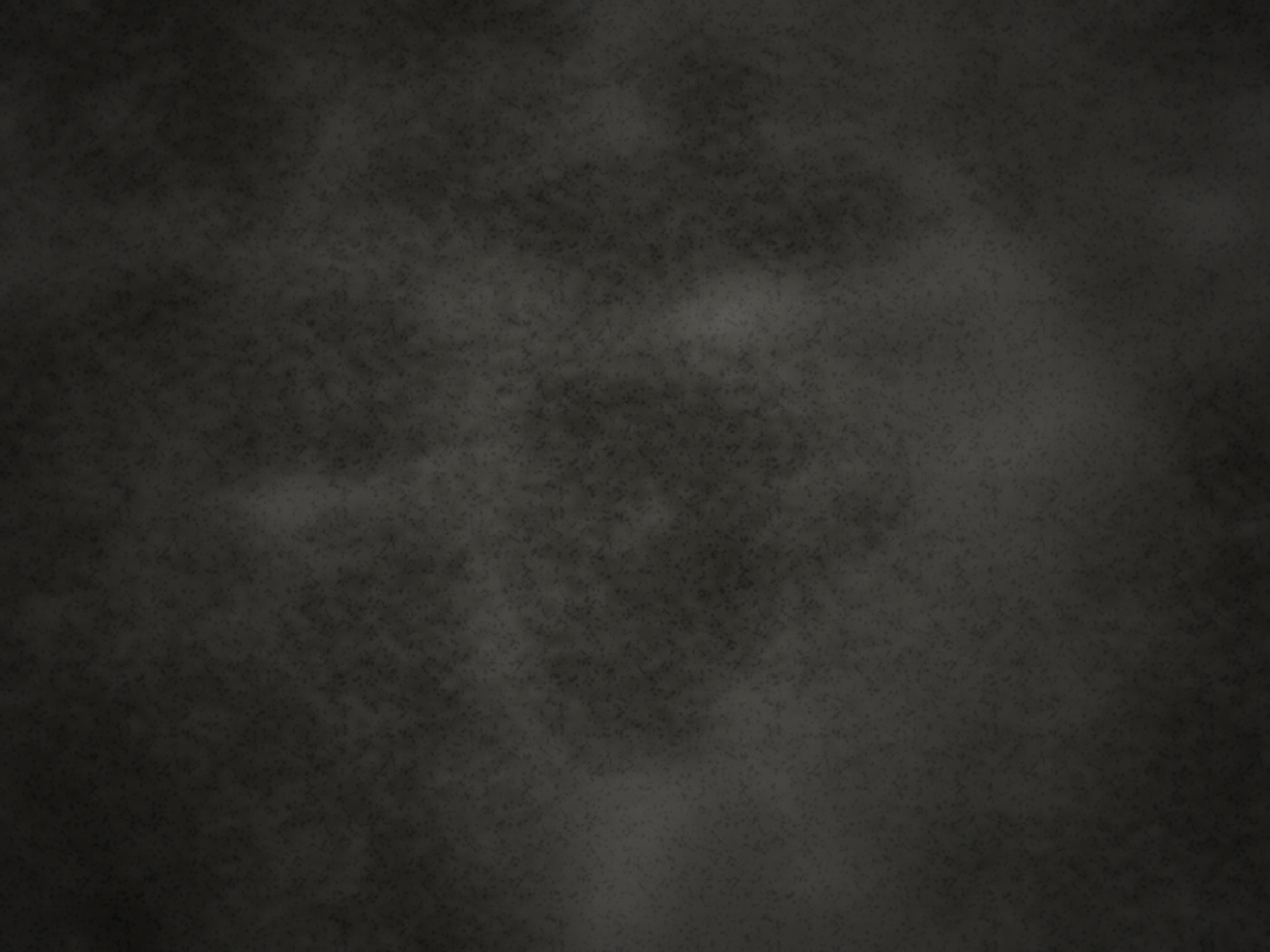 Thank you for your attention.
Amalia Álvarez 
Miguel Sierra 
Julieta Souza
OLC-KPOK KNOWLEDGE EXCHANGE 
ON DIGITAL AGRICULTURE TECHNOLOGY
Seoul, 26-30 August 2019
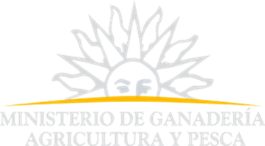 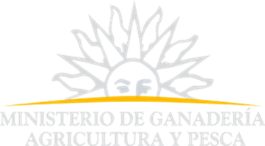